ソースコード特徴量を用いた機械学習によるソースコード品質の評価
大阪大学大学院情報科学研究科
槇原啓介，松下誠，井上克郎
[Speaker Notes: 大阪大学大学院情報科学研究科の槇原が発表致します。
宜しくお願いします。

※タイトルを言ってくれたら、自分は言わなくてもよい
タイトルは、「ソースコード特徴量を用いた機械学習によるソースコード品質の評価」です。]
背景・問題点
ソースコードの編集には大きな労力が必要
特に初級者は時間を要し，適切な編集は難しい
編集作業が適切であるか判断したい
仮にソースコードの良否を判定できれば，編集が適切かどうか判断できる
プログラミング技術の向上に役立つ
ソースコードの良否を判定することは難しい
構造や読みやすさ，実行時間など基準が多い
2
[Speaker Notes: まずは研究を行うにあたっての背景と、問題点について説明します。

この中でソースコードの編集の経験がある方は共感していただけると思いますが、ソースコードの編集には大きな労力がかかります。

特に初級者は時間がかかり、また、適切な編集が難しいです。
そのため、編集後にその作業が適切かどうかが判断できることが望ましいです。

そこで、仮に、ソースコードの良否を判定することができれば、編集後に良いソースコードとなるかどうかで編集が適切かどうかがわかります。

また、判定が前よりも良くなれば書き手は成長を実感できます。

つまり、プログラミング技術の向上や学習に役立ちます。

しかし、問題点として、ソースコードの良否を判定することは難しいです。

それは、構造や読みやすさ、実行時間など様々な基準が考えられるからです。]
研究動機
問題解決には定量的な基準が必要
プログラミング上級者と初級者のソースコードにおける特徴の違いを数値化して分析[1]
定量的な差異を利用すればソースコードの良否を判定できるのではないか
適切な修正の指針を与えることが可能ではないか
3
[1] 堤祥吾: "プログラミングコンテスト初級者・上級者間におけるソースコード特徴量の比較", 大阪大学大学院情報科学研究科修士論文,2018.
[Speaker Notes: この問題を解決するためには、定量的な基準を設ける必要があります。

先行研究では、プログラミングコンテストを用いて上級者と初級者のソースコードにおける特徴の違いを数値化して分析を行っています。

この定量的な差異を利用することによって、ソースコードの良否を判定できるのではないかと考えました。

また、適切な修正を行うための指針も、特徴を用いて与えることができるのではないかと考えました。]
上級者・初級者の特徴の差異
先行研究[1]で有意差が認められた特徴量
予約語利用頻度
メトリクス値
上級者
上級者
関数の数やクラス数が多く，処理を分散しているため行数が多い
typedefやtemplate，class等のプログラムの構造化を促進する予約語を多く用いる
初級者
初級者
if, else, break等の分岐に関する予約語を多く用いる
ネスト深さや分岐数が多い
4
[1] 堤祥吾: "プログラミングコンテスト初級者・上級者間におけるソースコード特徴量の比較", 大阪大学大学院情報科学研究科修士論文,2018.
[Speaker Notes: 先行研究において上級者・初級者間で同じ入出力を行うソースコードを比較した結果、

有意差が見られた特徴として、具体的に予約語とメトリクス値の2種類があります。

予約語に関しては、上級者はclassなどの構造に関する記述が多く、初級者はif,elseなどの分岐に関する記述が多いという特徴がありました。

メトリクスに関しては、上級者は関数の数やクラス数が多いため行数が多く、初級者はネストの深さや分岐数が多いという特徴がありました。]
本研究の目的
上級者・初級者間で差異のある特徴量を用いた機械学習により，ソースコードの良否を自動で判定し，ソースコード品質を評価
特徴量を用いて，1で「否」と判定されたソースコードに対して適切な修正を行うための指針を与える
5
[Speaker Notes: これらのことから、2つの目的をもって本研究を行いました。

1つ目は、先ほど説明した上級者・初級者間で差異のある特徴量を用いた機械学習によって，
ソースコードの良否を自動で判定し，そのソースコードの品質を評価することです。

2つ目は、特徴量を用いて，1で「否」と判定されたソースコードに対して適切な修正を行うための指針を与えることです。]
本研究の概要
提案手法
様々な開発者が記述したソースコードを収集
プログラミングコンテストを利用
機械学習を用いてソースコードの良否を判定
上級者に多い特徴量を用いた修正の指針を提示
評価実験
判定精度の測定
提示された特徴量を用いた修正による判定の変化の確認
6
[Speaker Notes: 目的の達成のために行った、本研究の概要を説明します。

提案手法として、1つ目の目的に関しては、まず様々な開発者が記述した大量のソースコードを収集します。
そのために、プログラミングコンテストを利用しました。

次に、収集したソースコードにより構築された機械学習の学習モデルを用いてソースコードの良否の判定を行います。

2つ目の目的に関しては、初級者と比較して上級者に多い特徴量を用いて修正の指針を提示します。

これらの評価実験として、判定精度の測定と、修正による判定の変化の確認を行いました。]
良否の判定の流れ
大量の
ソースコード
新規コード
Step3 : 判定
Step2 :
学習
Step1 : 収集・分類
ベクトル化
上級者
ベクトル化
学習モデル
初級者
プログラミング
コンテストサイト
「良」
「否」
7
[Speaker Notes: ここからは、本研究における1つ目の目的を達成するための、ソースコードの良否の判定の全体の流れを説明します。

まずは、Step1として、プログラミングコンテストサイトから提出ソースコードを大量に収集し、上級者と初級者に分類します。

次に、Step2として、それらのソースコードをベクトル化し、機械学習用プログラムを用いて学習モデルを作成します。

最後に、Step3として、学習に関与していない新規のソースコードを、
作成した学習モデルに入力し、良否の判定を出力します。]
プログラミングコンテスト
与えられた問題を解くプログラムを提出する
参加者は同一時間内で行う
正解数によって順位とレーティングが決まる
レーティング
参加者の成績や実力を数値化したもの
数値が大きいほどコンテストにおける期待順位が高い
8
[Speaker Notes: 様々な開発者が記述したソースコードを収集するために利用した、プログラミングコンテストについて説明します。

プログラミングコンテストとは、アルゴリズムに関するプログラムの問題を参加者が同時に解いてソースコードを提出し、その得点を競うものです。
正解数によって、そのコンテストの順位とレーティングが決まります。

レーティングとは、参加者の成績や実力を数値化したものです。
この数値が大きいほど、コンテストにおける期待順位が高いです。

このレーティングが、上級者、初級者の定義と関連していて、本研究においては重要な要素となります。]
Step1-1 : 収集
大手プログラミングコンテストサイトCodeforcesにおいて
一定期間（2016/5/19～2016/11/15）のうちに提出された
ソースコードを収集、データセットを構築
データセット
ソースコードデータ
提出履歴データベース
提出数のうち90%を占める，C++で記述されたソースコードが調査対象
9
[Speaker Notes: まずは、Step1のソースコードの収集についてお話します。

プログラミングコンテストサイトCodeforcesで一定期間（2016/5/19～2016/11/15）のうちに提出されたソースコードと、
それに付随した提出履歴情報を収集し、データセットを構築しました。

データセットの内訳は、ソースコードデータと提出履歴データベースの2種類です。

収集したソースコード数は約164万で、参加者数は約1万4500となっております。


そのうち、分類の対象となるのは提出ソースコードのうち90%を占めるC++で記述されたソースコードです。]
Step1-2 : 分類
上級者・初級者に分類
参加者をレーティングでソート
提出ソースコードが，上級者であれば「良」初級者であれば「否」と定義
25%
50%
75%
初級者
上級者
利用しない
10
[Speaker Notes: 次に、対象となったC++で記述されたソースコードを分類します。

参加者をレーティングでソートし、上位25％を上級者、下位25％を初級者とします。

レーティングはコンテストごとに変動する動的な数値ですが、利用した値は2016/11/15時点のものです。

本研究においては、提出されたソースコードが上級者の書いたものであれば「良」、初級者が書いたものであれば「否」と定義します。

レーティングの情報を下に表で示しています。

初級者のレーティング範囲は-39∼1299、上級者は1573∼3367です。

レーティングの増減に制限はないため，レーティングが負になる場合もあります。

人数が2群で異なるのは、同じレーティングを持つ参加者が境界に複数存在しているからです。

また、ソースコード数が異なるのは、人によってソースコードの提出数が異なるからです。]
Step2-1 : 特徴量のベクトル化
上級者・初級者間で有意差が見られた予約語，メトリクスをソースコードごとにベクトル化
予約語利用頻度：字句解析により回数を記録
メトリクス値：SourceMonitor[2]により取得
1行が1つのソースコードに対応

予約語29種類，メトリクス11種類
を使って40次元のベクトルを作成
[2] http://www.campwoodsw.com/sourcemonitor.html
11
[Speaker Notes: 次に、Step2の、学習の段階の話をします。

予約語とメトリクスの値、といった特徴量を機械学習の入力とするために、対象ソースコード1つ1つに対してベクトル化を行います。

予約語利用頻度は字句解析によって回数を記録します。
メトリクス値は、SourceMonitorというメトリクス計測ツールを使用して取得します。

それらを結合し、図のようにベクトルを作成していきます。

1行が１つのソースコードに対応しています。
予約語は29種類、メトリクスは11種類あるので合計40次元のベクトルを作成します。]
上級者・初級者の特徴量
先行研究[1]で有意差が認められた特徴量
予約語利用頻度
メトリクス値
上級者
初級者
上級者
初級者
n_statements
セミコロンで区切られた論理行数

n_func
関数の数

n_lines
物理行数

n_classes
クラス数
avg_depth
各関数のネスト深さ     の平均値

avg_complexity
各関数の循環的複雑度の平均値

max_complexity
各関数の循環的複雑度の最大値
typedef
template
return
typename
while
operator
class
struct
else
break
if
for
goto
case
switch
extern
・・・
・・・
・・・
12
[1] 堤祥吾: "プログラミングコンテスト初級者・上級者間におけるソースコード特徴量の比較", 大阪大学大学院情報科学研究科修士論文,2018.
[Speaker Notes: 具体的には、このような予約語とメトリクス値を使用して、ベクトル化を行いました。

4枚目に示したスライドの具体的な説明です。

予約語に関しては、上級者はclassなどの構造に関するもの、初級者はif,elseなどの分岐に関するものが多いです。

メトリクスに関しては、上級者は関数の数やクラス数、行数、初級者はネストの深さや分岐数などがあります。]
Step2-2 : 特徴量の学習
ソースコードからレーティングを取得し，良：1 否：-1の値を与え，ベクトルに追加
特徴の値に対応する良否を学習させ，学習モデルを作成
13
[Speaker Notes: 学習の段階では、先ほどの40次元のベクトルに、さらに良否の値を追加します。

本研究においては、上級者が提出したソースコードは「良」であり、値として1を、初級者が提出したソースコードは「否」であり、値として-1を与えます。

先ほどまでの40次元の特徴ベクトルに対する良否の値の学習を行い、学習モデルを作成します。]
Step3 : 判定
学習に関与していないソースコードから, 40次元のベクトルを作成して学習モデルに入力

入力
特徴量による40次元のベクトル
出力
良否(1または-1)
新規コード
ベクトル化
学習モデル
「良」
「否」
14
[Speaker Notes: 最後に、Step3の、判定の段階について説明します。

学習に関与していないソースコードから、ソースコード特徴量による40次元のベクトルを作成します。
このベクトルを、作成した学習モデルに入力することで、良否の値が1か-1で出力されます。]
評価実験の説明
学習モデルに対し，以下の2種類の実験を行った

学習モデルによるソースコードの良否判定の精度実験
特徴量を用いた修正の指針を提示することの有効性の確認実験（ソースコード修正前後の良否判定の変化）
15
[Speaker Notes: これまでの流れで作成した機械学習モデルに関して、2種類の実験を行いました。

1つ目は、学習モデルがどれだけの精度でソースコードの良否を行うことができるのかという実験です。

2つ目は、特徴量を用いてソースコードの修正の指針を提示を行うことが有効なのかということに関して、
修正の前後における判定が変化するかどうかという実験を行い、確かめました。]
実験1：判定精度の実験概要
実験の目的
機械学習を用いたソースコードの良否の判定の精度の算出本研究に使用したアルゴリズムは決定木，SVM
16
[Speaker Notes: まずは1つ目の実験について説明します。

機械学習による判定の精度を確かめるために、実験を行いました。

本研究に使用したアルゴリズムは、決定木とSVMです。

この実験に用いたソースコード数を下に表で表します。

上級者については，学習に用いたソースコード数は大体50万，テストに用いたソースコード数は大体5万となっております。

初級者については，学習に用いたソースコード数は大体30万，テストに用いたソースコード数は大体3万となっております。

学習データ及びテストデータはランダムに選択しています。]
実験1：判定精度の評価指標
評価指標
17
実験1：実験結果(1/2)
おおよそ90%の精度でソースコードの良否が
判定可能であることが確認できた
18
[Speaker Notes: 使用した2つのアルゴリズム、決定木とSVMそれぞれについて、評価指標の値は表のようになりました。

全ての評価指標において、おおよそ90%という高い精度で判定できることが確認されました。]
実験1：実験結果(2/2)
上級者の評価指標の方が値が高め
データ数の違いが影響？
19
[Speaker Notes: 評価指標の値を上級者と初級者で比較すると、上級者の方が初級者と比較して評価指標の値が高めでした。

この理由として、データ数の違いが影響を与えているのではないかと考えました。]
実験1：データ数の変更(1/2)
上級者のデータ数と初級者のデータ数を揃えて再実験
20
[Speaker Notes: そこで、上級者と初級者のデータ数を揃えて同様に評価指標の値を調べる実験を行いました。

共に、学習データ数は約30万、テストデータ数は約3万です。

※メモ
改めてデータを作り直したので、若干初級者のデータ数が異なる]
実験1：データ数の変更(2/2)
決定木における評価指標を，データ数を変更する前後で比較
上級者・初級者間の評価指標の値の差は，
データ数を揃えた方が小さい傾向がある
21
[Speaker Notes: 決定木において、データ数の変更の前後で評価指標の値は表のようになりました。

比較をしてみると、上級者・初級者間の評価指標の値の差は、データ数を揃えた方が小さい傾向がありました。

しかし、評価指標の値に関してはデータ数を揃える前の方が良いように思われます。

※メモ
なぜ初級者も変わるのか？
上級者の学習データが少なくなると、初級者なのに上級者と判定されるデータが少なくなったり、上級者なのに初級者と判定されるデータが多くなったりと、テストデータの判定のされ方が変わるから]
実験1：考察
一方の学習データ数が多いと，それに対応する出力の判定範囲が広くなり，出力に偏りが生じると考えられる

偏りがない = 評価指標の値が高いとは限らない
22
[Speaker Notes: ※スライドに対する分量が多い
※スライドを増やすか、分量を減らすかどちらか
→分量減らした。

１つ目の実験の考察を述べます。

データ数に差があると評価指標の値にも差があるという事実は、
一方の学習データ数が多いと、それに対応する出力の判定範囲が広くなり、出力に偏りが生じるからだと考えました。

偏りがないことが必ずしも評価指標の値が高いというわけではないので、データを変更した場合はしっかりと精度を確かめる必要があります。

※カット
(今回でいうと、上級者の学習データが多いと、上級者の中でも初級者に近いソースコードを学習する場合が多くなり、
初級者に対して上級者と判定してしまう場合がある、ということです。
また、判定としては、偏りがない方がいいように思われます。しかし実際、先ほどの評価指標の値は変更前のデータ数、つまり、
データ数に差がある方が良い結果となっています。

次の実験で使う学習モデルには、より精度が高かった、データ数に差をつけて学習させたモデルを用いています。
)]
実験2：修正の適切さ
ソースコードに対する修正が適切かどうかについて，以下のように定めた
「否」と判定されたソースコードを修正し，「良」と判定されるようになれば，
修正は適切であったと判断
23
[Speaker Notes: 次に、2つ目の実験について説明します。

この実験では、特徴量を用いた修正の指針を提示することの有効性についてお話します。

まずは、修正の適切さについて定義します。

出力される良否は、入力されたソースコードが上級者と初級者のどちらに近いかという判定基準で定められますが、
どれだけ近いかということは出力結果から判断ができません。

例えば、修正前後で判定が「否」のままであった場合、修正によって上級者に近づきはしたが依然として初級者に近いのか、
より上級者から遠ざかっているのかということはわかりません。

修正前後で「良」である場合も同様にわかりません。また、「良」から「否」に変化した場合は明らかに不適切と言えます。

そこで、今回の実験では、「否」と判定されたソースコードに対して「良」と判定されるようになれば、修正は適切であったと判断することにしました。]
実験2：修正の指針の提示
単一のソースコード内において
上級者の利用頻度が高い予約語を調査
return, while, template, for, continue
typename, struct, class, operator
利用することで良いソースコードになる可能性が高い
入力されたソースコード内で上記の予約語が利用されていなければ，利用するように提示
24
[Speaker Notes: 次に、特徴量を用いた、適切な修正を行うための指針の提示について説明します。

本研究では、単一ソースコード内において上級者の方が初級者よりも利用頻度が高い予約語を調査しました。

これらの予約語は、ソースコードの編集において上級者が絶対的に使う回数が多いということです。

つまり、利用することで良いソースコードになる可能性が高いです。

ここに示した予約語のうち、入力されたソースコード内で利用されていないものがあれば、それを利用するように提示しています。

実際にどのように提示されるかを次のスライドで説明します。]
実験2：修正前の判定
左のソースコードに対する良否と指針
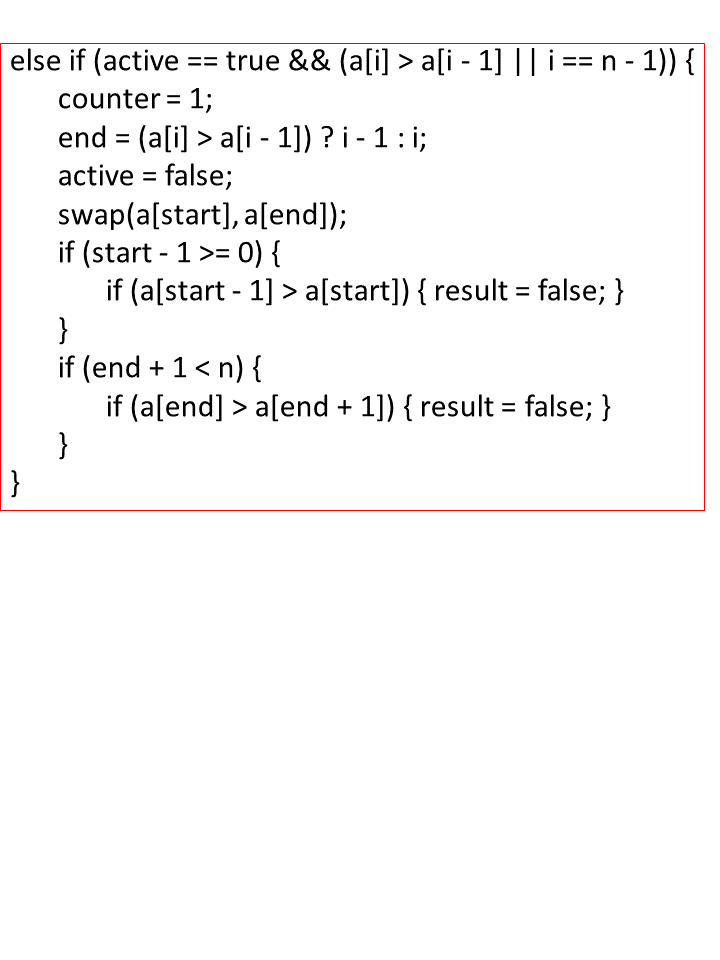 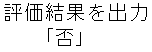 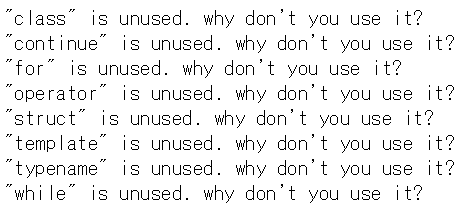 25
[Speaker Notes: 具体例を用いて、修正前後の判定の変化について説明します。

左に示したソースコードは、実際にCodeforces上で提出されたソースコードです。

データセットには含まれていない期間に提出されたものになっています。

このソースコードに対し、良否の判定と修正の指針の提示を行いました。

小さいので一部を拡大すると、(クリック1回)
例えば、内容としてはこのように書かれています。 (クリック1回)
分岐文が多く書かれている部分を抽出してみました。

(クリック1回)出力は、右側の青枠で囲った部分のようになりました。

判定は「否」であり、前頁に示した予約語のうち使われていない予約語が出力されています。

（このうち、今回は”class”,”while”を用いて修正を行ってみました。）]
実験2：修正の構想(1/2)
現状
1個の関数内で多くの変数を宣言，利用
1個のループ文で多くの処理を同時に行っている
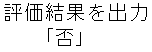 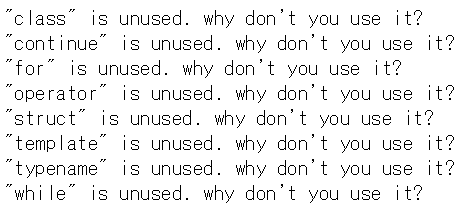 26
[Speaker Notes: 先ほどのソースコードに対してどのように修正するかを考えます。

現状では、1個の関数内で多くの変数を宣言、利用しています。

また、1個のfor文の中で多くの処理を同時に行っています。

このことから、出力された予約語の中で、”class”と”while”が利用する修正を考えました。(クリック)]
実験2：修正の構想(2/2)
“class”を用いた修正
変数の意味が分かりやすくなるように構造化

“whille”を用いた修正
ループを意味単位で分割
現状
1個の関数内で多くの変数を宣言，利用
1個のループ文で多くの処理を同時に行っている
27
[Speaker Notes: この現状に対して“class”を用いて修正すれば、変数の意味が分かりやすくなるように構造化できると考えました。

また、“while”を用いて修正すれば、1つのループでまとまっていた部分を、意味単位で分割できると考えました。]
実験2：修正後の判定
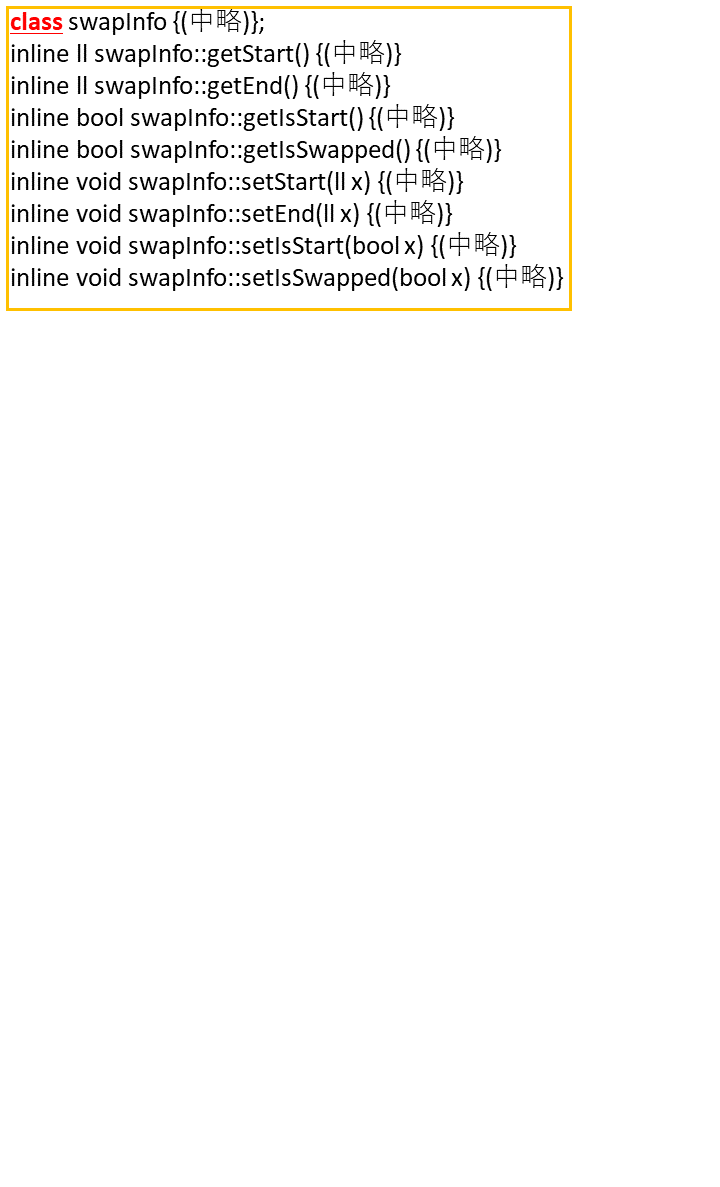 新たに“class”, “while”を用いて修正
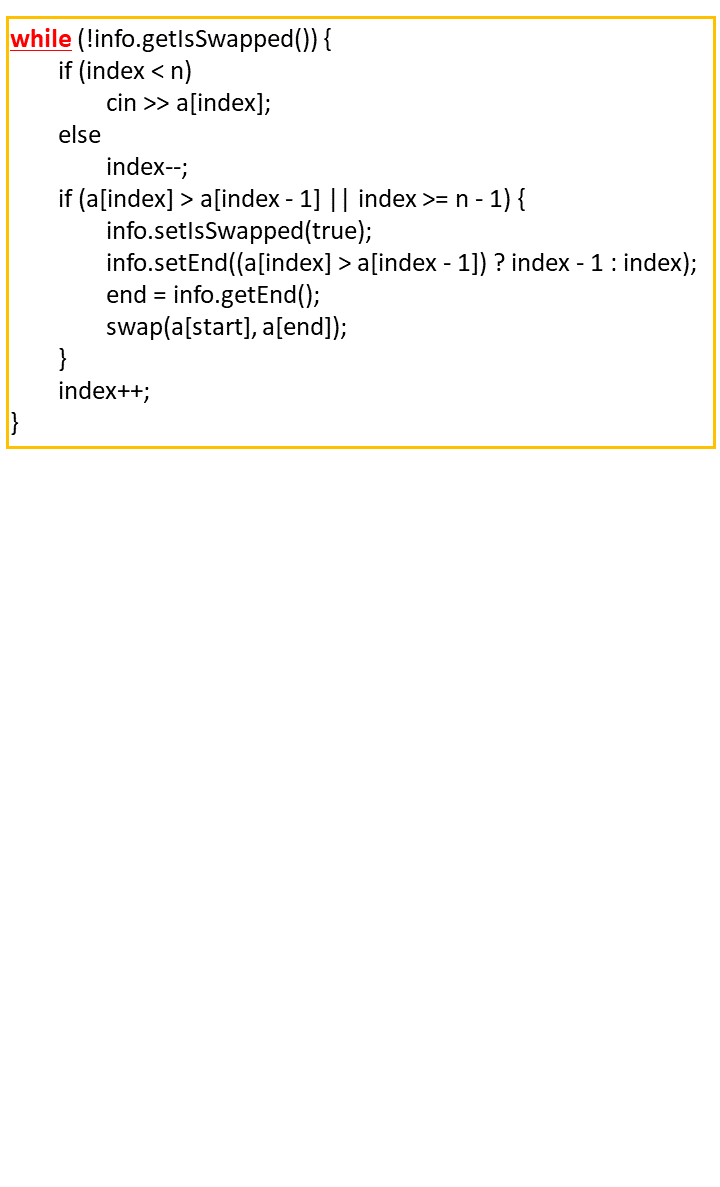 左のソースコードは修正後
(出力は変更しないように修正)
修正後のソースコードに対し良否の判定を実施
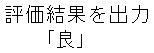 提示に従って修正を行った結果，判定が「良」に変化したことを確認できた
28
[Speaker Notes: ※なんとなく修正の指針の前置きがあった方が良い
→前ページに挟んだ。

2ページ前のソースコードに対する修正後のソースコードを左に示しました。
例えば、ここに(クリック1回)classを(クリック1回)追加しました。(クリック1回)
Whileも(クリック1回)追加(クリック1回)しています。(クリック1回) 

他にも(クリック1回)修正箇所は(クリック1回)あります。
この際、出力は変更しないように修正を行っています。

再び判定を行うと(クリック1回)、出力結果は、「良」に変化しました。
このことから(クリック1回)、
提示に従って修正を行った結果，判定が「良」に変化したことを確認できました。]
実験2：考察
判定が「否」から「良」に変化したということは，その修正は適切であった

上級者・初級者間で差異が存在するソースコード特徴量を用いて修正の指針を示すことは有用となり得る
29
[Speaker Notes: 2つ目の実験の考察を述べます。

最初に定義したように、判定が「否」から「良」に変化したということは、その修正は適切であったと言えます。

上級者・初級者間で差異が存在するソースコード特徴量を用いてこの事実を確認できたので、
これらの特徴量を用いて修正の指針を示すことは有用となり得るのではないかと考えました。]
まとめと今後の課題
まとめ
ソースコードの特徴量を用いてソースコードの品質を評価する手法を提案
機械学習によるソースコードの良否の判定
おおよそ90%の判定精度
適切な修正の指針の提示
判定が「良」に変化する特徴量の提示を確認
今後の課題
機械学習の精度の向上
全体の構造を加味した修正の提示
30
[Speaker Notes: 最後にまとめと今後の課題を述べます。

本研究では、ソースコードの特徴量を用いてソースコードの品質を評価する手法を提案しました。
具体的には、機械学習によるソースコードの良否の判定と、適切な修正の指針の提示です。

判定精度においてはおおよそ90％の値となりました。
修正に関しては、判定が「良」に変化する特徴量の提示ができたことが確認できました。

今後の課題としては、さらに特徴の差異を調査することによって新たに特徴量を追加するなどによる学習精度の向上や、

より適切な修正の指針として、利用の有無だけでなく、全体の構造を加味して利用頻度について提示することが考えられます。

以上で発表を終わります。ありがとうございました。]
今後の課題
判定の精度を向上
新たにメトリクスや，コードクローンの数やタイプを特徴ベクトルとして追加
上級者が提出したソースコードのうち，初級者に近いと判定され得るソースコードによる判定ミスをなくすため，テストデータにおいて異なる判定がされたソースコードの目的変数を動的に変更して学習を行う
プログラミングコンテストにおいては，予めマクロを自分で用意して利用する場合がある．ソースコードの字句解析を行う際，マクロによって名前が変更された予約語は検出の対象にならないため，特徴ベクトルの作成の際に予約語利用回数に数えられない．
マクロ部分の処理を適切に行うことによってこのような事態は防ぐことができる
修正の提示は，利用されているかいないかという基準
全体の構造を加味し，利用されているものに対しても頻度に言及する指針を提示することができれば，より適切な編集につなげることができる
本研究における一連の流れを1つにまとめたツールの作成
ソースコード特徴量の取得と機械学習は別の方法であるため，手動で行っていた部分も多い
ソースコードを入力し，出力までの全ての過程を自動化できるようになれば，一般的なツールとして本研究の成果を扱うことが可能
31
[Speaker Notes: 最後にまとめを述べます。

本研究では、ソースコードの特徴量を用いてソースコードの編集を支援する手法を提案しました。
具体的には、機械学習によるソースコードの良否の判定と、適切な修正の指針の提示です。

判定精度においてはおおよそ90％の値となりました。
修正に関しては、判定が「良」に変化する特徴量の提示ができたことが確認できました。

以上で発表を終わります。ありがとうございました。]
問題例
T秒でK個のケーキを焼くオーブンがある
同じオーブンをD秒かけて準備できる
N個のケーキを作るとき、2個目のオーブンを準備する方が早いかどうかを判断する(同じ時間なら不要と判断)

入力 : N, T, K, D	出力 : YES or NO を満たすプログラムを書く
例)	入力 : 8 6 4 5 出力 : YES
	入力 : 8 6 4 6 出力 : NO
	入力 : 8 6 4 7 出力 : NO
32
出典 : http://codeforces.com/contest/799/problem/A
レーティングの計算式
33
機械学習
コンピュータがデータから反復的に学習し, パターンや特徴を見つけ出し，新たなデータに対して結果を予測
本研究においては，アルゴリズムとして，予測精度が高かった決定木，SVMを採用
2種類使用することで，判定の変化に柔軟に対応
34
[Speaker Notes: 次に、機械学習について説明します。

機械学習とは、コンピュータがデータから反復的に学習し, パターンや特徴を見つけ出し，新たなデータに対して結果を予測することです。

その予測結果がどれだけ正しいかということを確かめるためにデータを2種類に分割します。

本研究においては，予測精度が高かった決定木，SVMをアルゴリズムとして採用しました。]
機械学習
コンピュータがデータから反復的に学習し,  パターンや特徴を見つけ出し，新たなデータに対して結果を予測
学習精度を確かめるためにデータを2種類に分割
テストデータ
訓練データ
特徴と出力結果の学習を行うためのデータ
特徴を入力して出力結果が正しいか確認を行うためのデータ
35
[Speaker Notes: 次に、機械学習について説明します。

機械学習とは、コンピュータがデータから反復的に学習し, パターンや特徴を見つけ出し，新たなデータに対して結果を予測することです。

その予測結果がどれだけ正しいかということを確かめるためにデータを2種類に分割します。

1つは訓練データといって、特徴と出力の対応を学習させるためのデータです。
もう1つはテストデータといって、訓練データで学習したものに特徴を入力して、出力が正しいかどうかの確認を行うためのデータです。]
訓練及びテストデータ
訓練データ


テストデータ
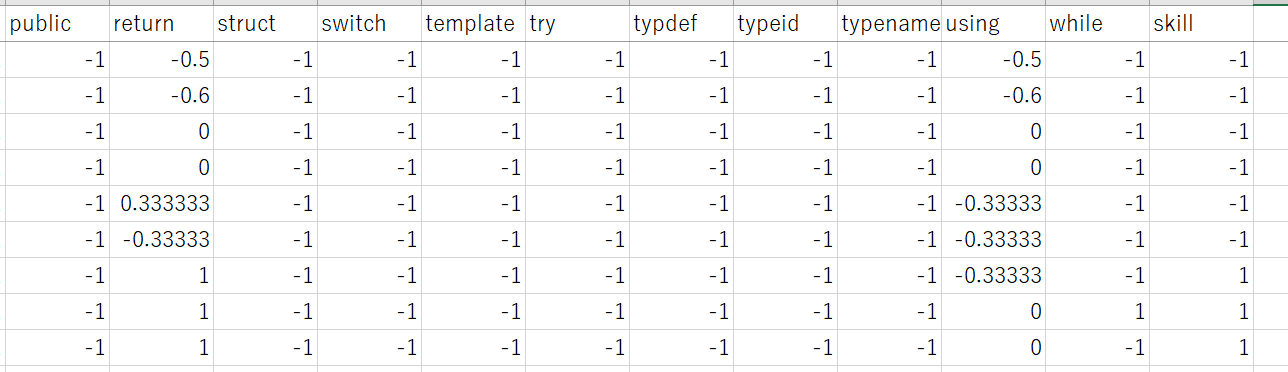 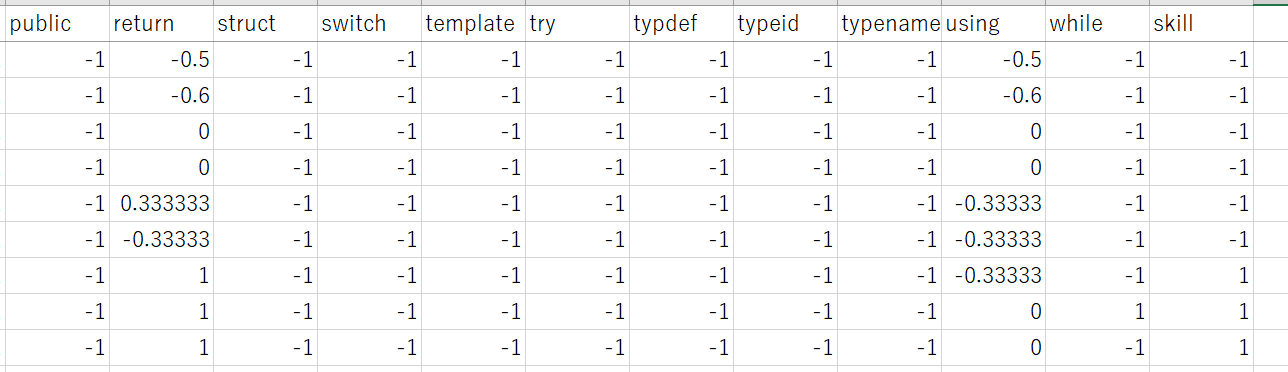 特徴の値に対する良否を与える
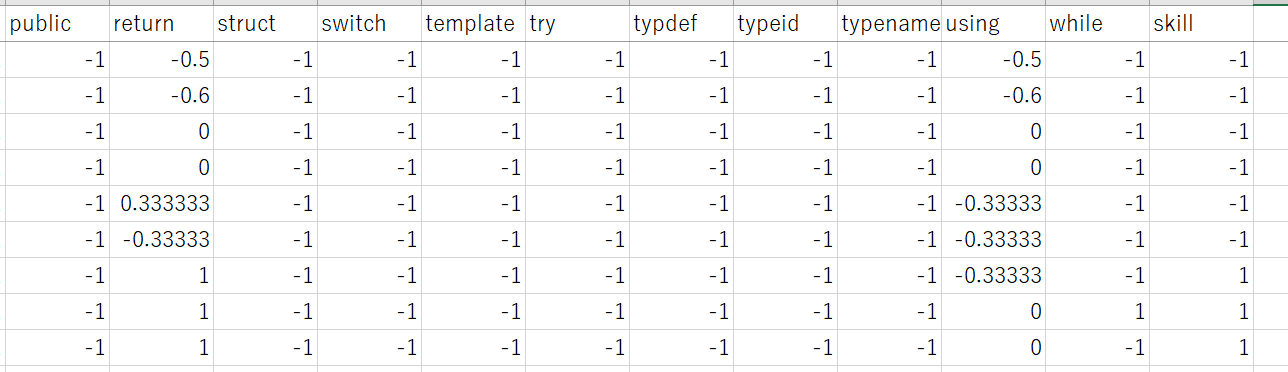 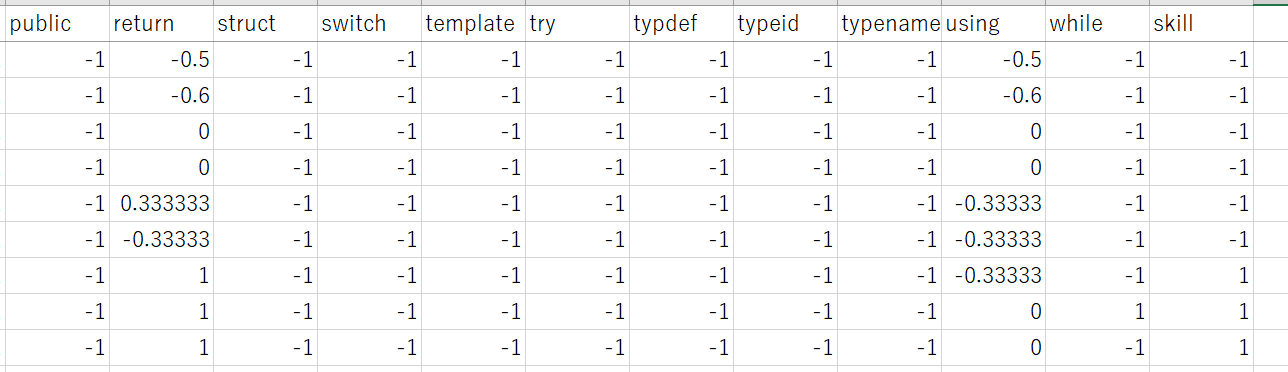 ？
訓練データをもとに良否を出力
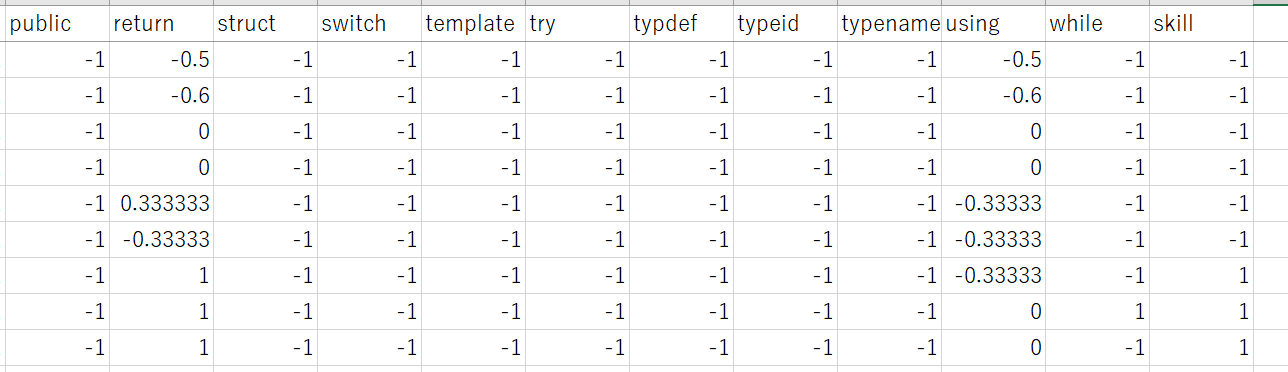 同じか？
36
レーティング度数分布
分布が正規分布に従っており，レーティング1300～1500で参加者の55%を超える
37
言語別提出割合
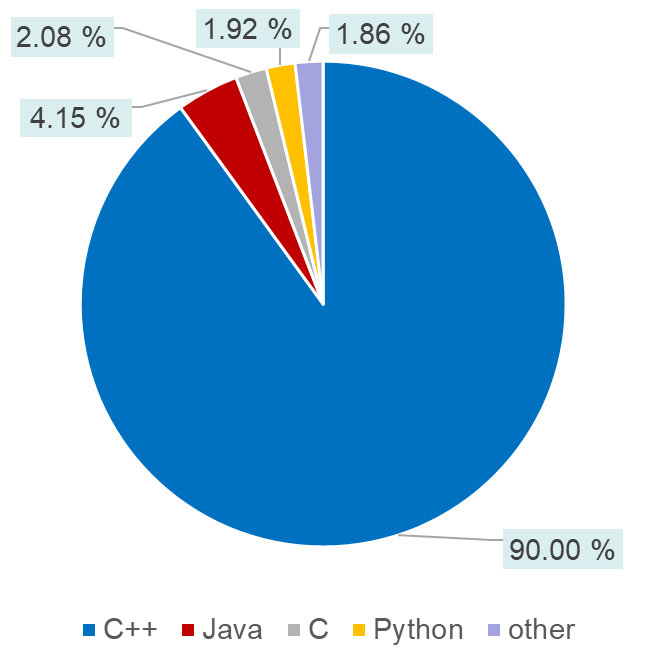 38
Codeforces選定理由
アクティブユーザー数が多い

すべての提出履歴を閲覧可能
同じく閲覧可能なCodeChefと比較しても，履歴へのアクセスが容易

データマイニング用のAPIが存在
Topcoderと比較して，履歴アクセスに特化
39
妥当性への脅威
レーティングはプログラミング能力全般に通用する指標とはいえないため，より適切に熟練度を示す指標を追求する必要がある
正答率が同じでも，提出者のレーティングの偏りが生じうるため，それを考慮する必要がある
一つのコンテストのみを用いているため，問題の性質や参加者に偏りが生じうる
40
循環的複雑度
41
SVM
マージン最大化
42
決定木
25
・・・
20
43